Étude de cas: L'aéroclub
Laboratoire sur l'utilisation des outils du BA
Problématiques
BPMN
Schéma DB
UML
Conclusion
Sommaire
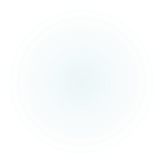 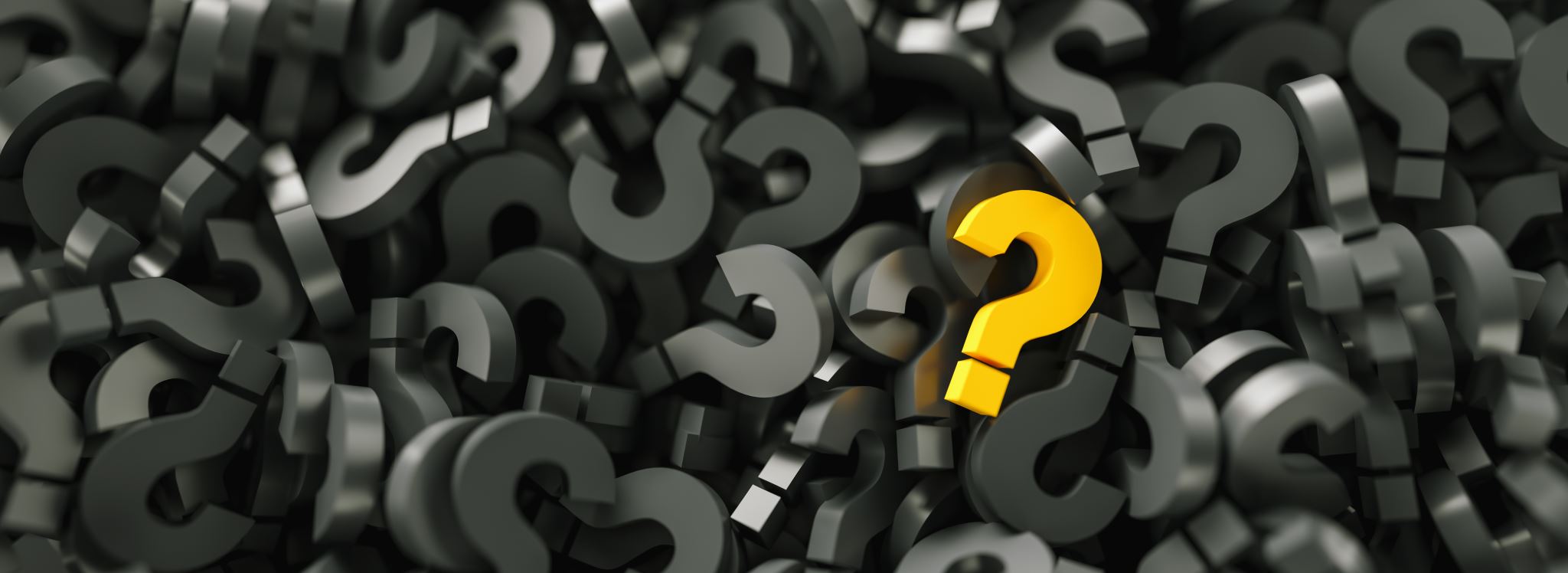 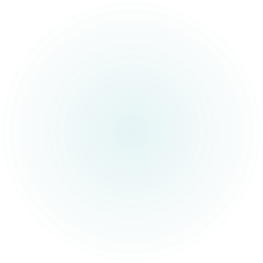 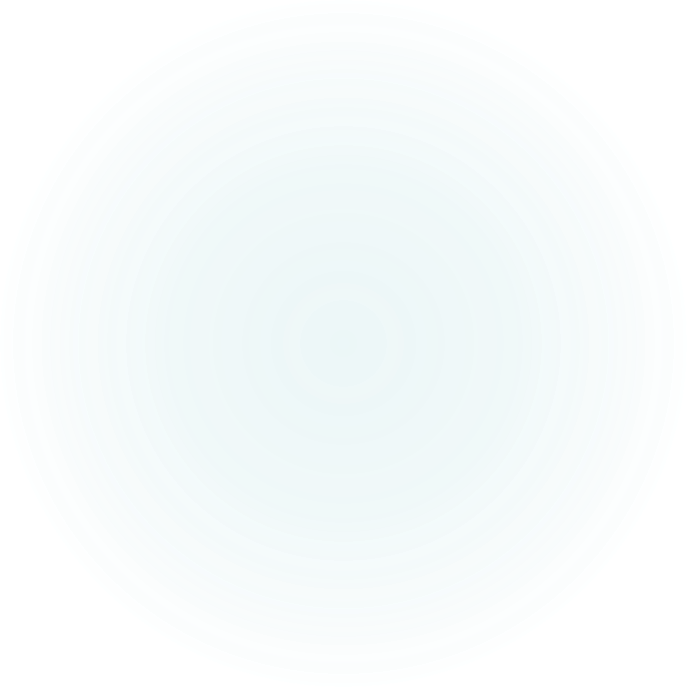 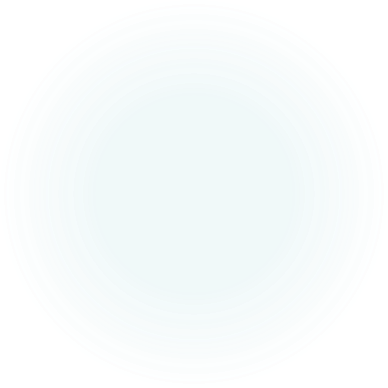 Problématiques
Un  aéroclub veut structurer les données sur ses avions et ses  pilotes
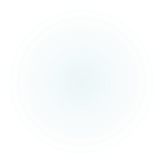 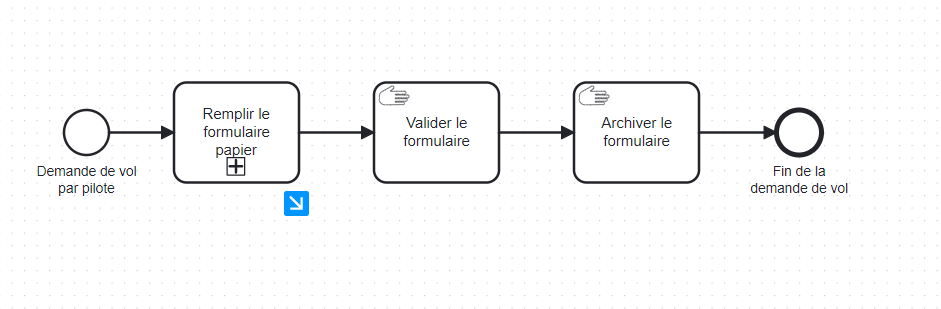 Les schémas BPMN
Schéma ASIS
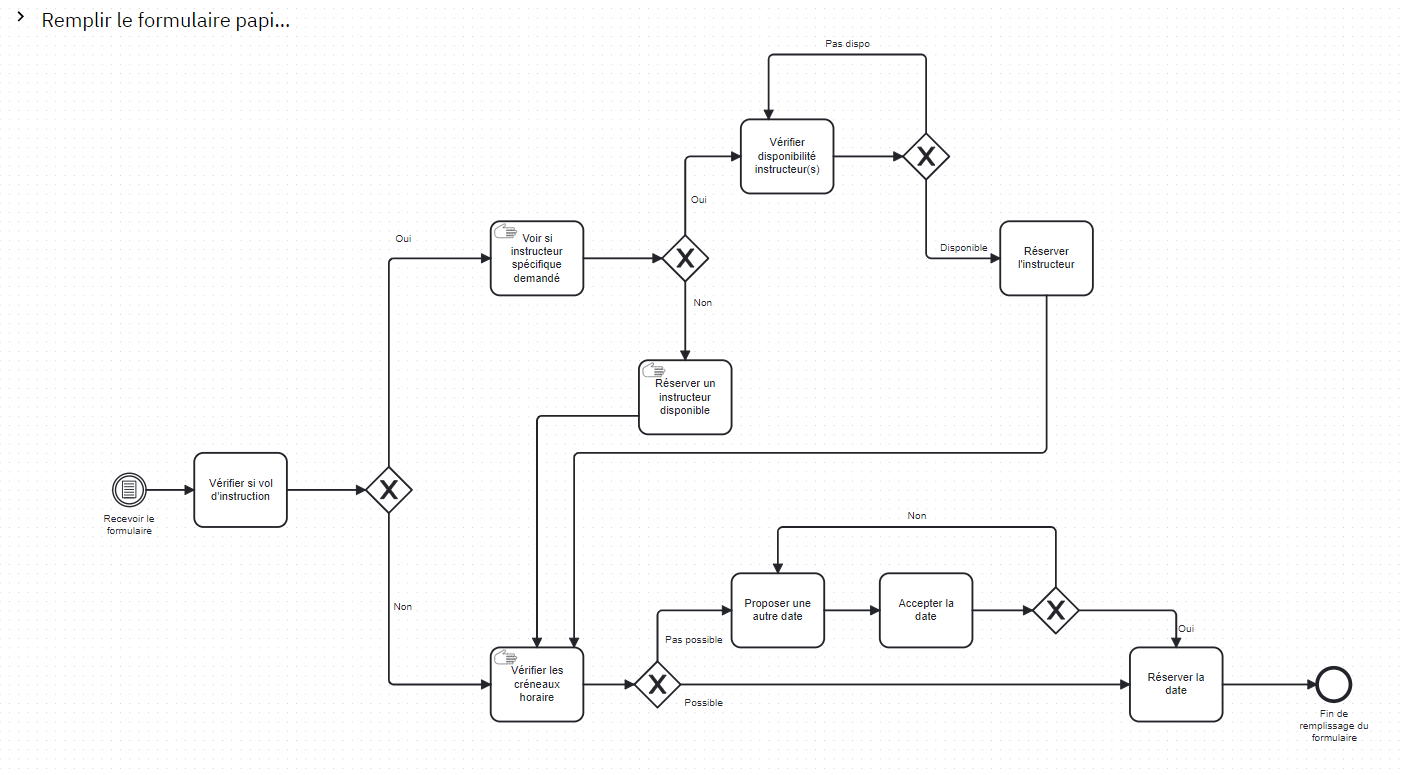 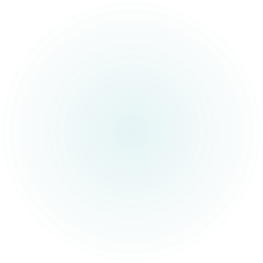 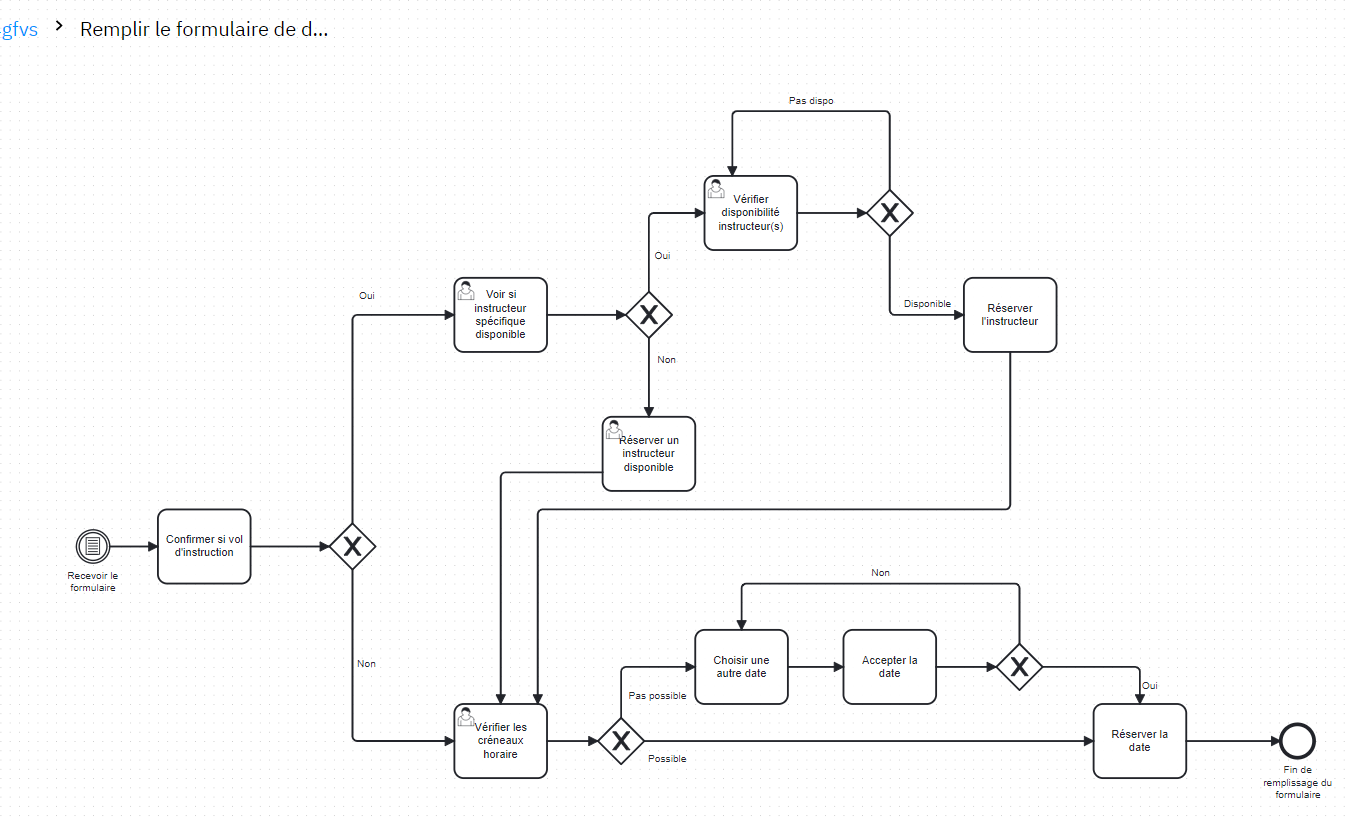 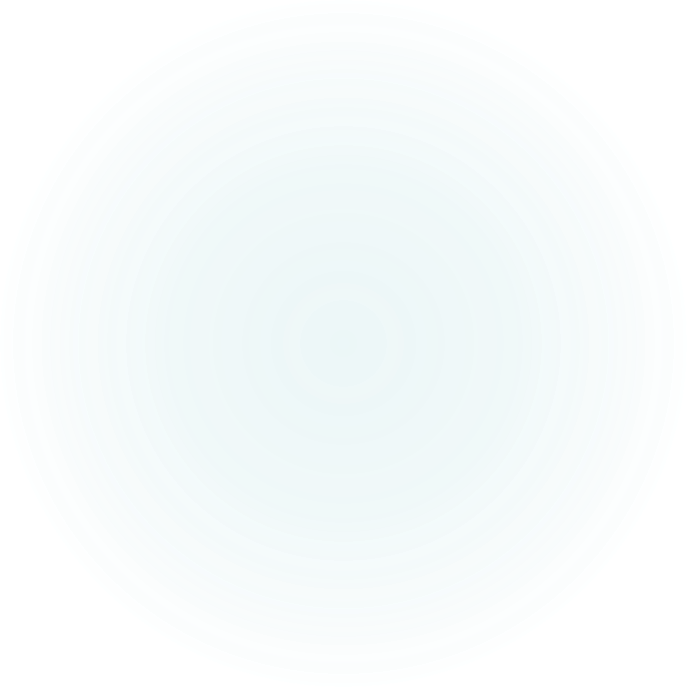 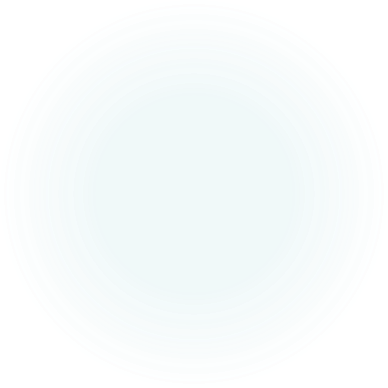 Schéma TOBE
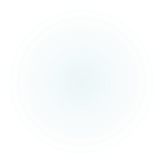 Schéma Base de données: E/A
Schéma DB: relationnel
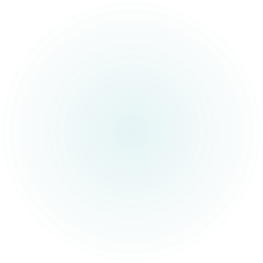 Diagramme UML: Package
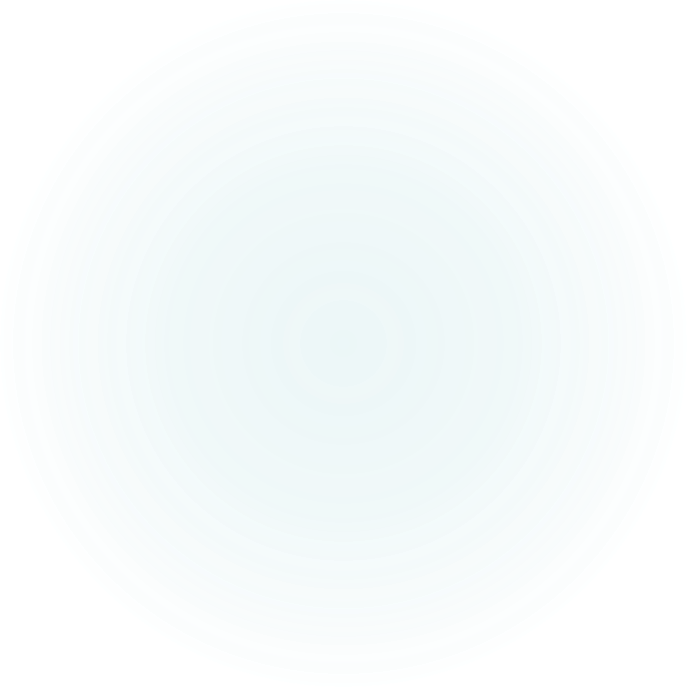 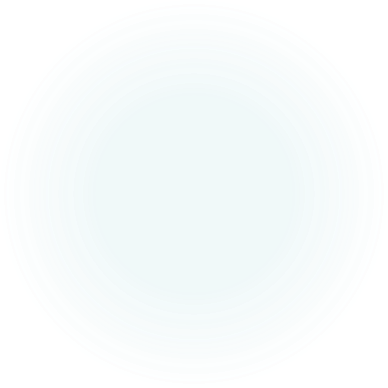 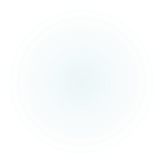 Use Case instructeur et avions
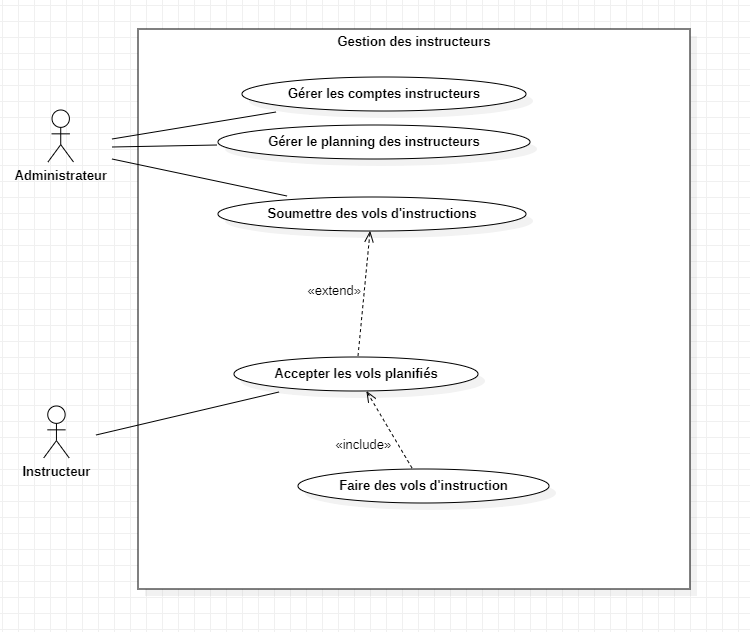 Use Case personnel et pilotes
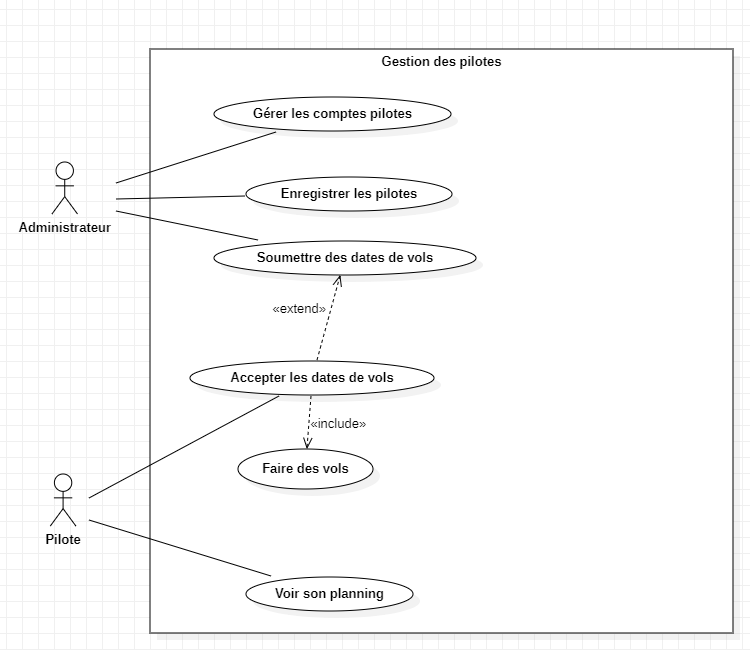 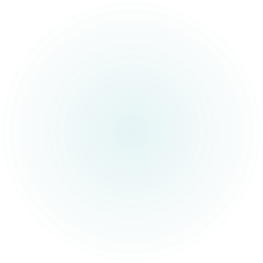 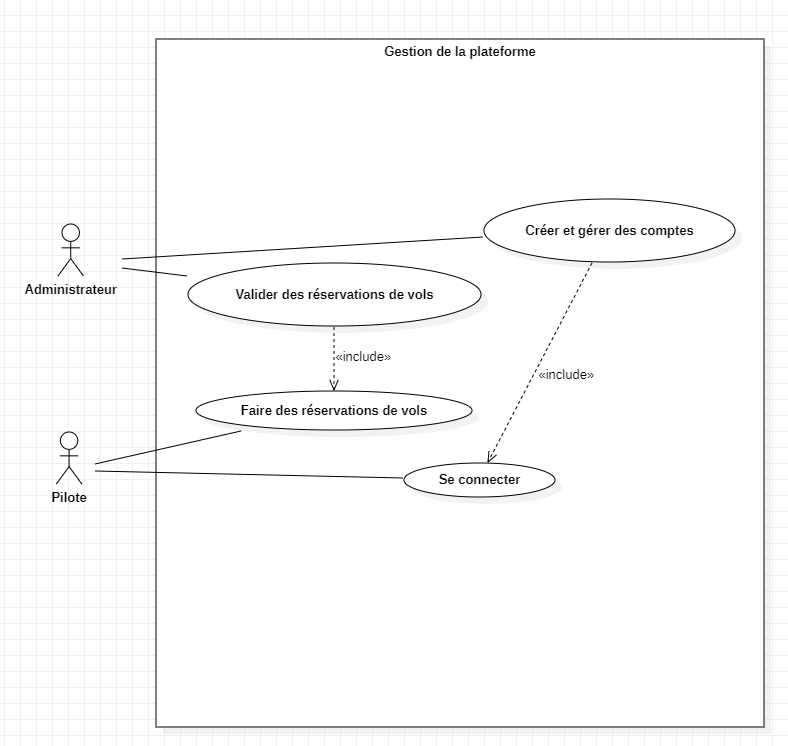 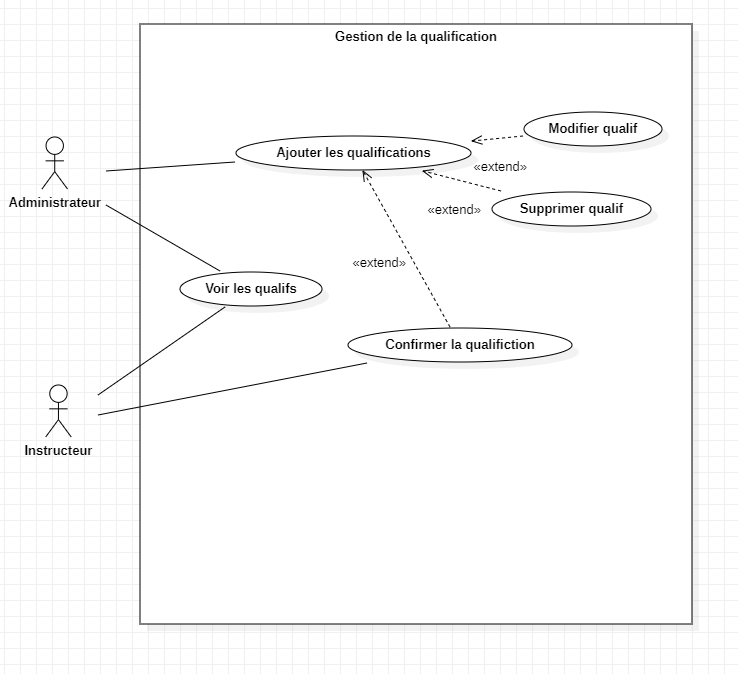 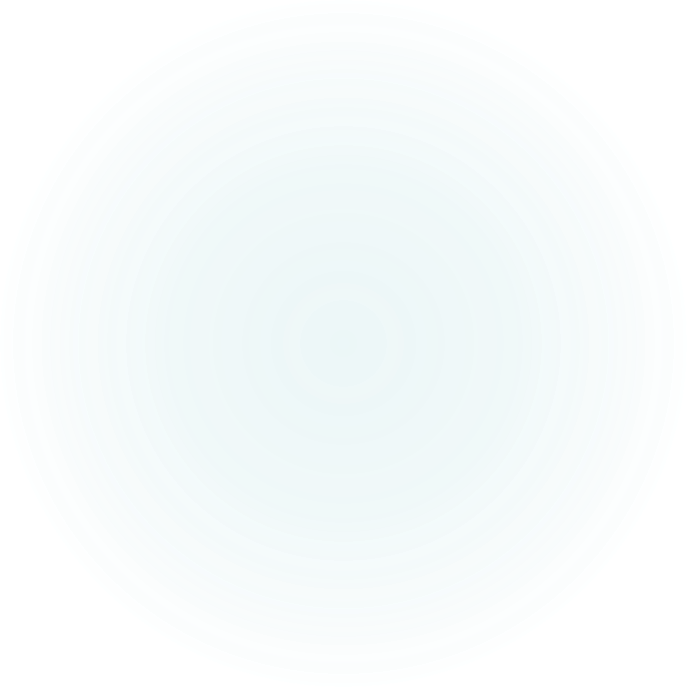 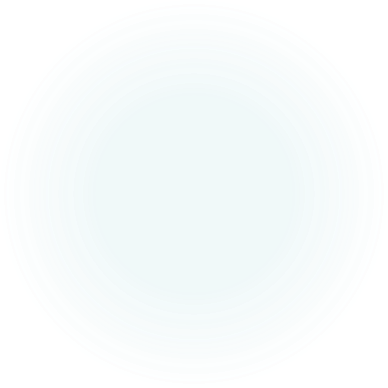 Use Case plateforme et qualification
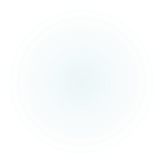 Use Case des vols
Diagramme d'activité:Ajout d'avions
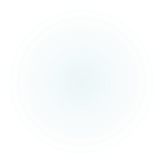 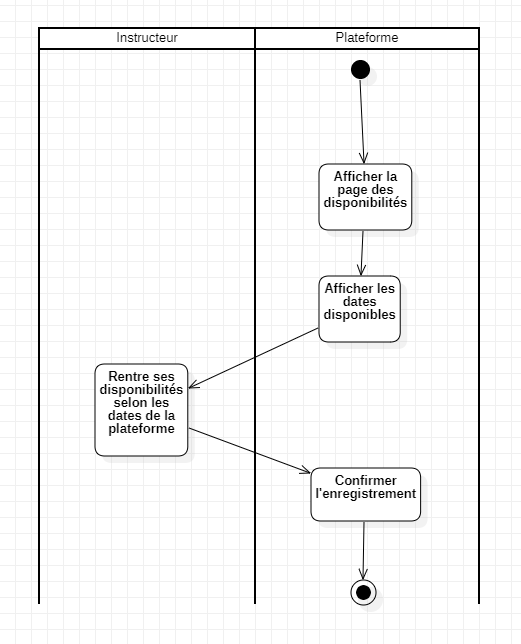 Diagramme d'activité:Disponibilité des instructeurs
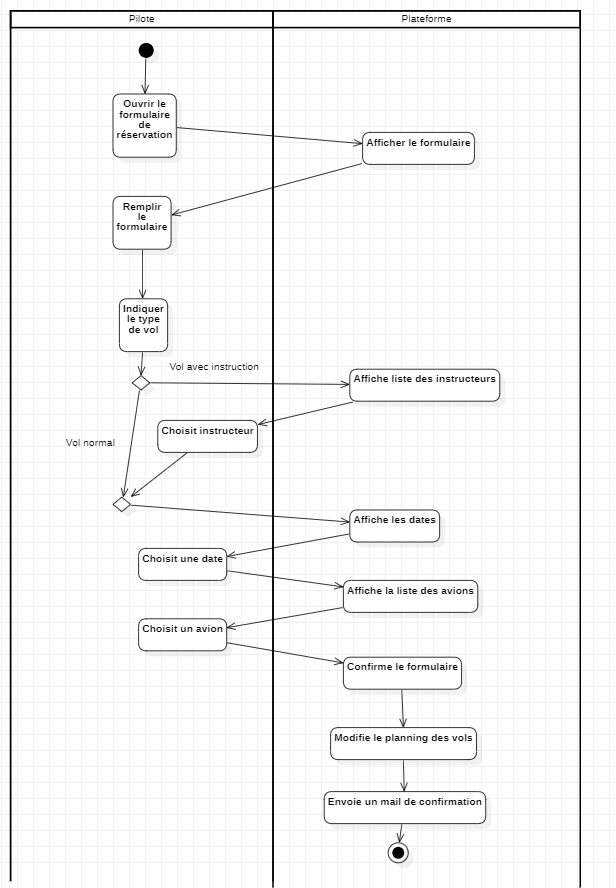 Diagramme d'activité: Réservation de vols
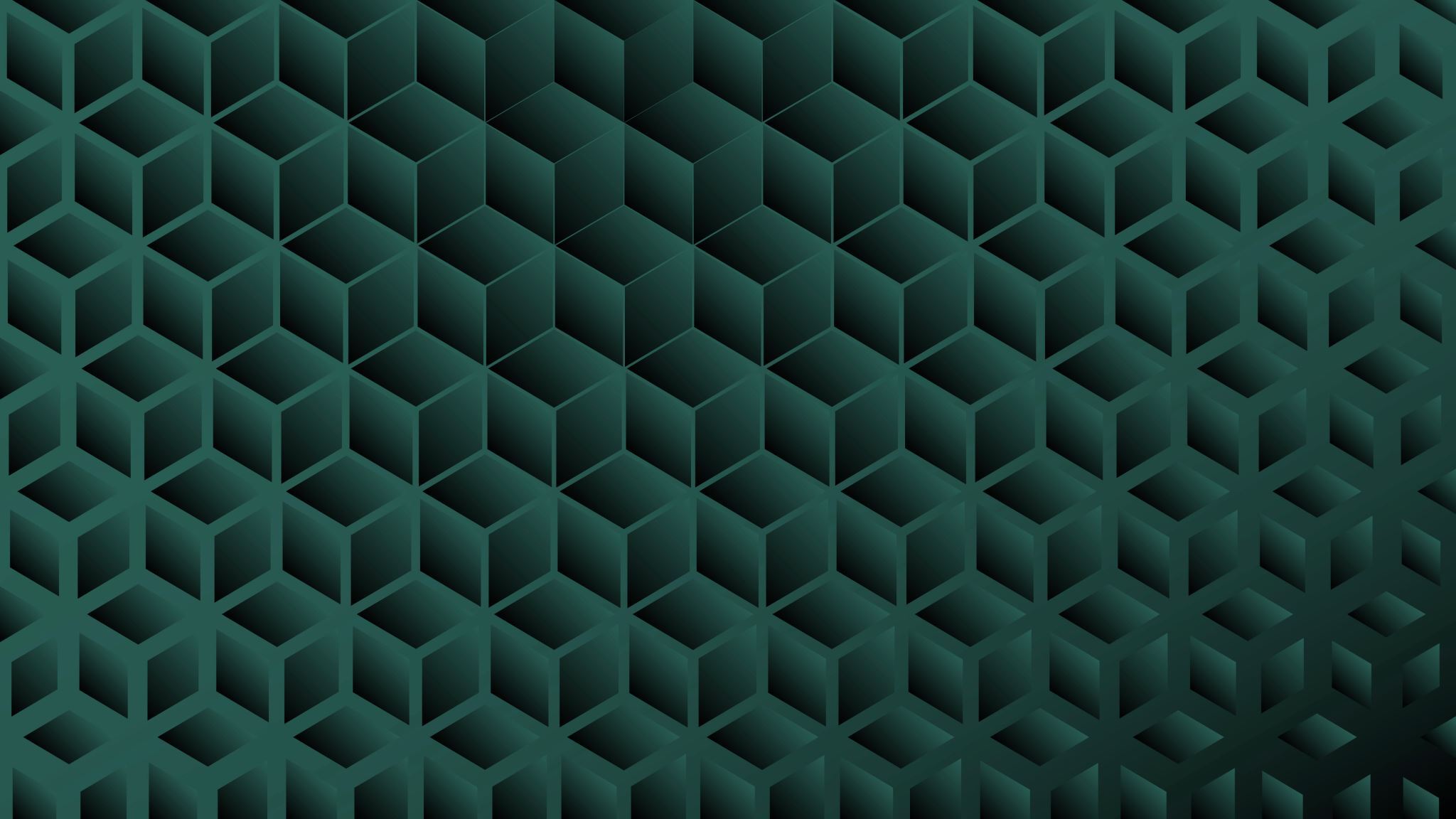 En Conclusion